Средняя линия трапеции.
Учитель: Лупашко Е. В.
Класс: 8-в физико-математического отделения МОУ ТОТЛ
Задача 1
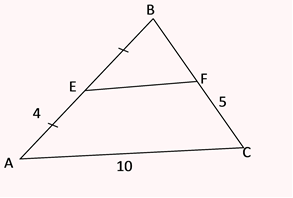 Задача 2
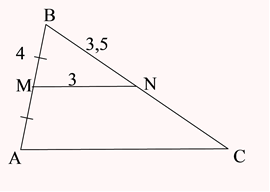 Определение
Средней линией трапеции называют отрезок, соединяющий середины боковых сторон трапеции.
EF – средняя линия трапеции
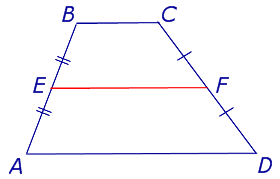 Задача
Найти среднюю линию трапеции, зная ее основания.
Найдем среднюю линию трапеции, зная ее основания
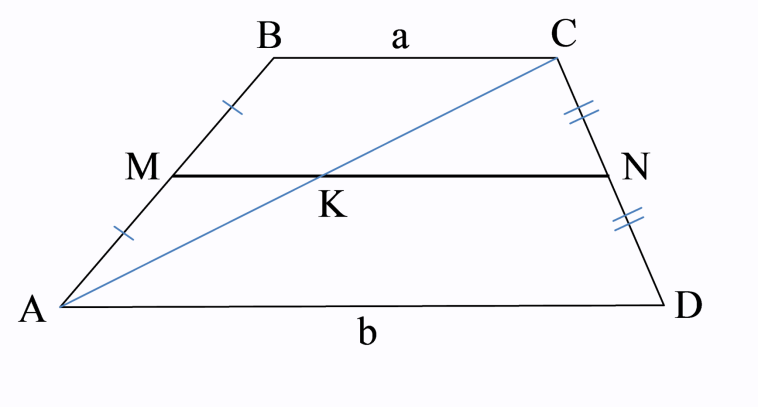 Теорема 1
Задача-утверждение 1
Доказать, что средняя линия трапеции делит пополам любой отрезок с концами на основаниях трапеции
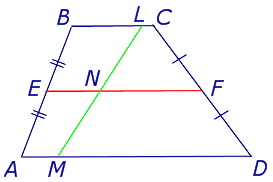 Задача-утверждение 2
Доказать, что отрезок, который диагонали трапеции высекают на средней линии трапеции, равен половине разности оснований трапеции
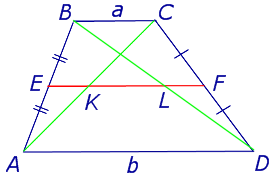 Теорема 2
Середины сторон четырехугольника являются вершинами параллелограмма. Стороны этого параллелограмма параллельны диагоналям четырехугольника, а их длины равны половинам длин диагоналей.
Теорема 2 (рисунок)
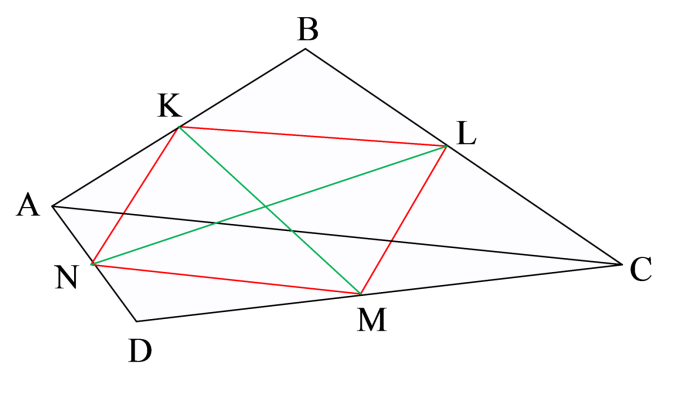 Теорема 3
В любом четырехугольнике отрезки, соединяющие середины противоположных сторон, делятся точкой пересечения пополам.
Решим задачу 3
Дано: ABCD – трапеция.     Найти: х, у.
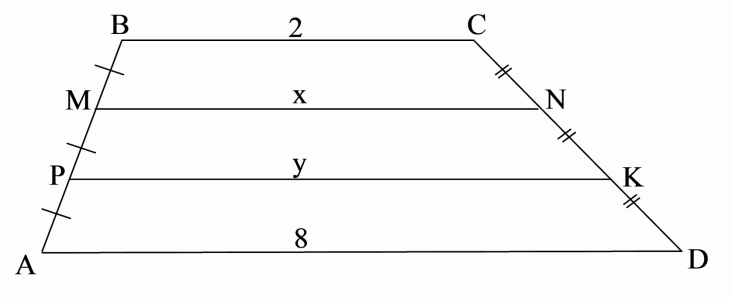 Спасибо за урок!!!